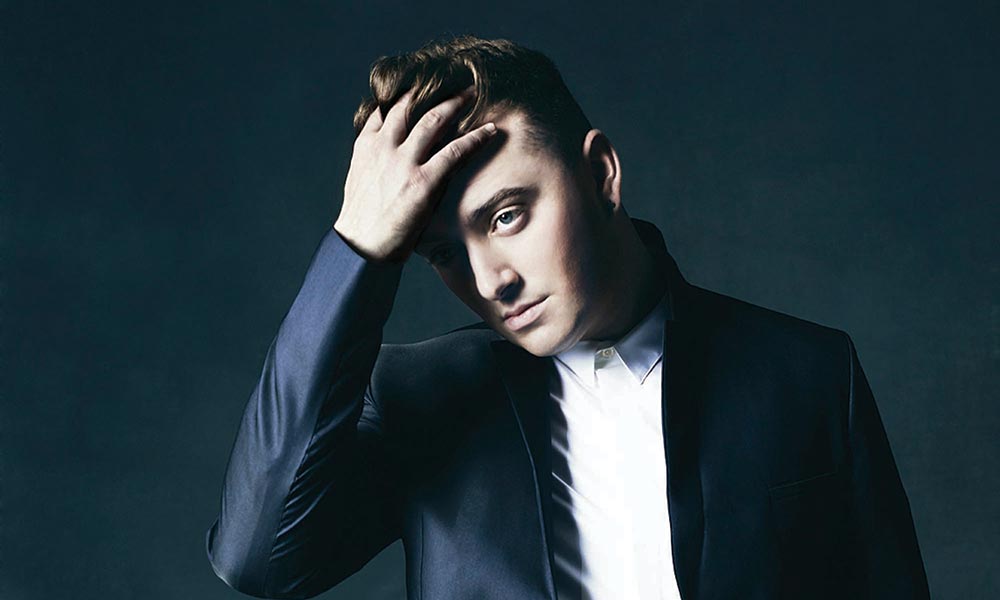 S1 Stay with me
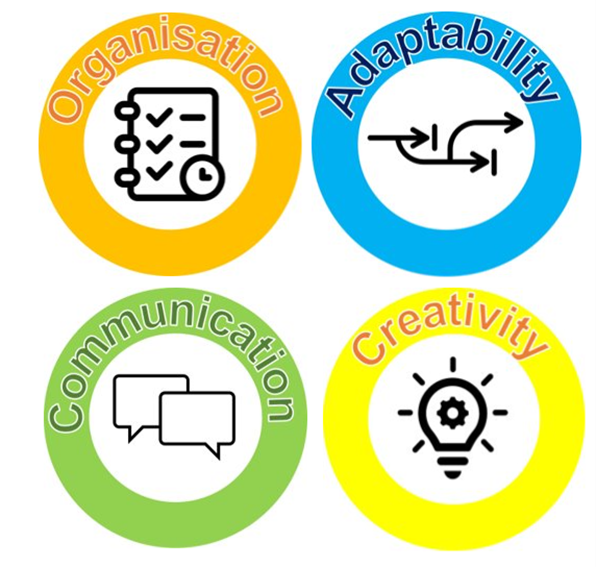 Group Performance
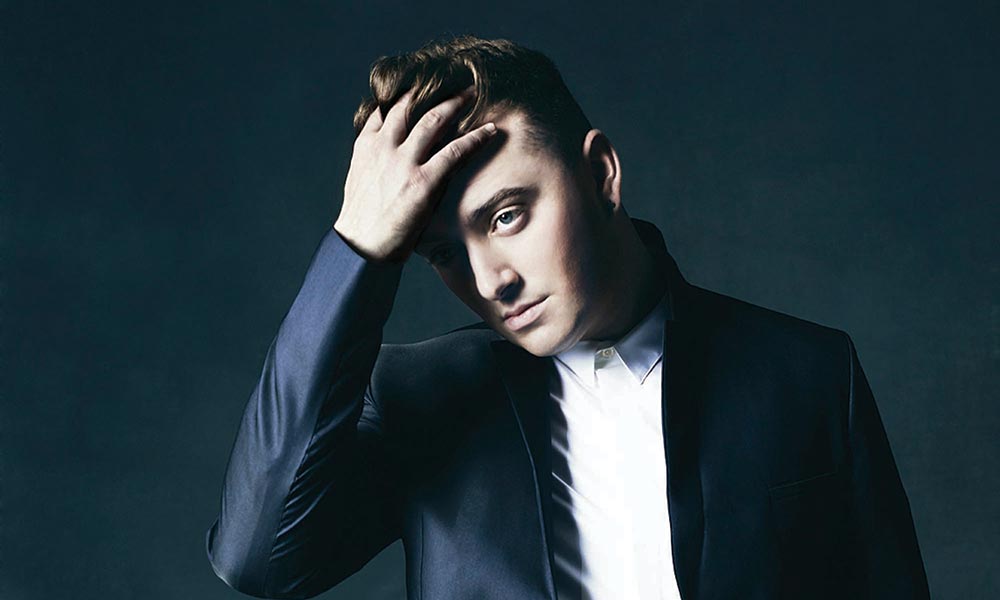 Today we will continue learning our ukulele chords as part of Sam Smith’s Stay with me.We will also learn the notation and rhythm for keyboard and glockenspiel.
Learning Intention
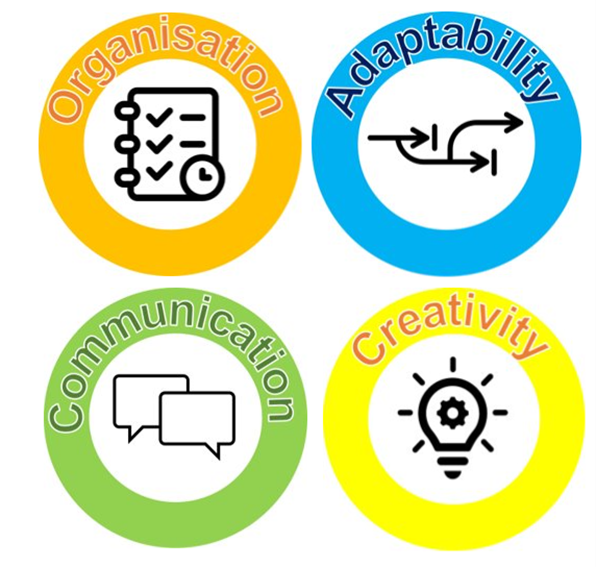 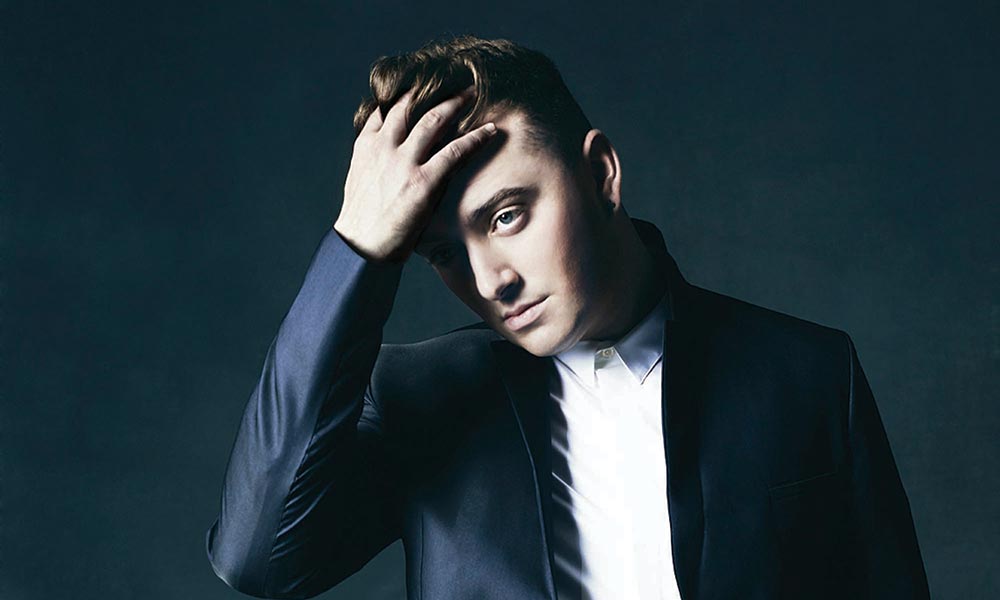 I can confidently play Am, F and C chords on the ukulele.I can perform as part of a group.
Success Criteria
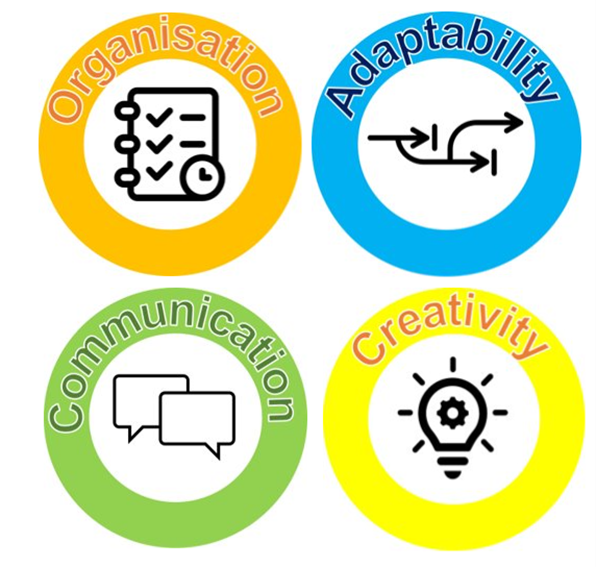 STRINGS
FRETS
4    3    2    1
4    3    2    1
4    3    2    1
Ukulele chords
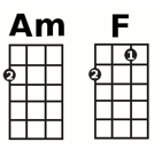 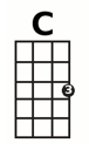 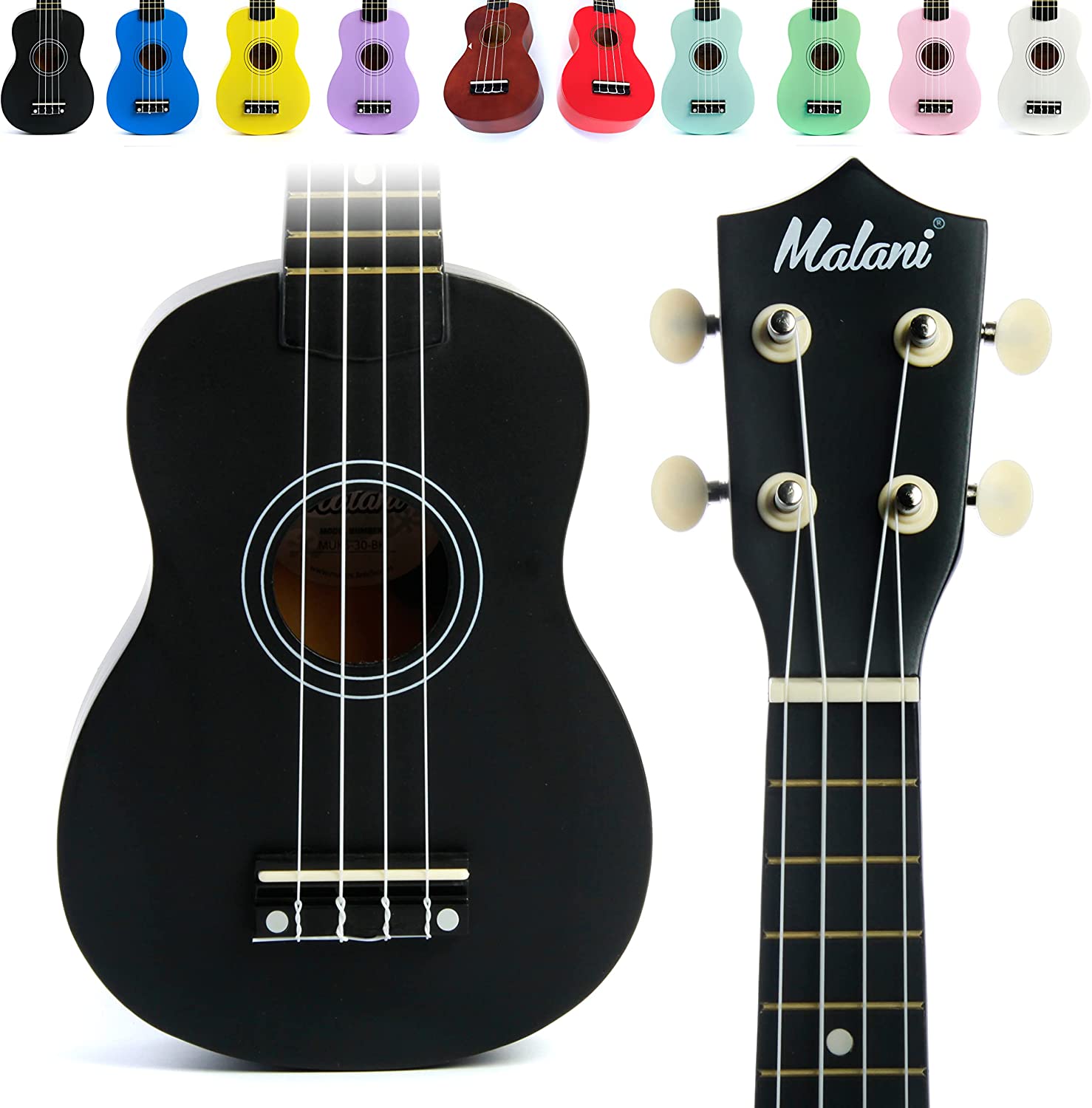 Ceiling
4
3
2
1
Floor
Ukulele strumming pattern
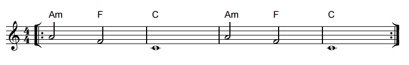 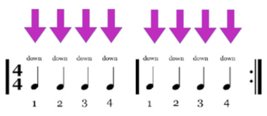 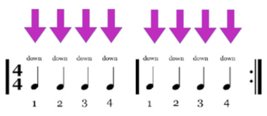 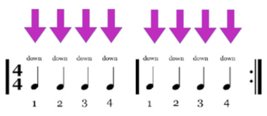 Strumming pattern 1 – Minim beats
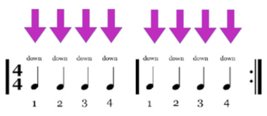 Strumming pattern 2 – Crotchet beats
Keyboard
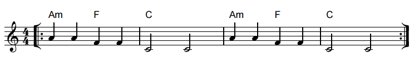 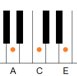 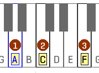 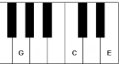 C
Am
F
Glockenspiel
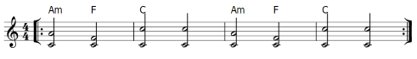 This part involves playing two notes at the same time. 

Notice that a middle C is played with every note – use the left hand beater to play this.

*This is an example of a pedal note*
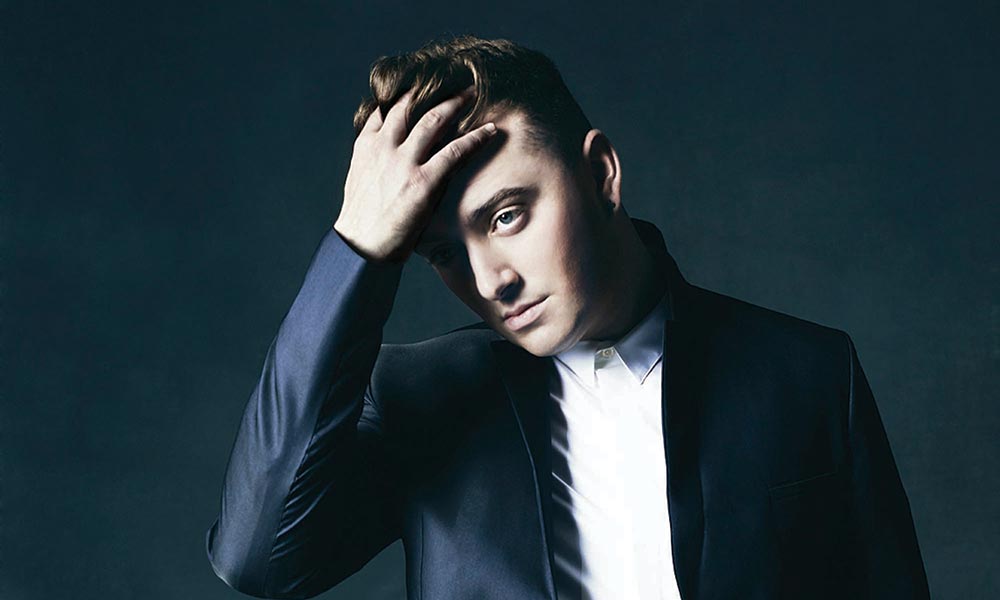 I can confidently play Am, F and C chords on the ukulele.I can perform as part of a group.
Success Criteria
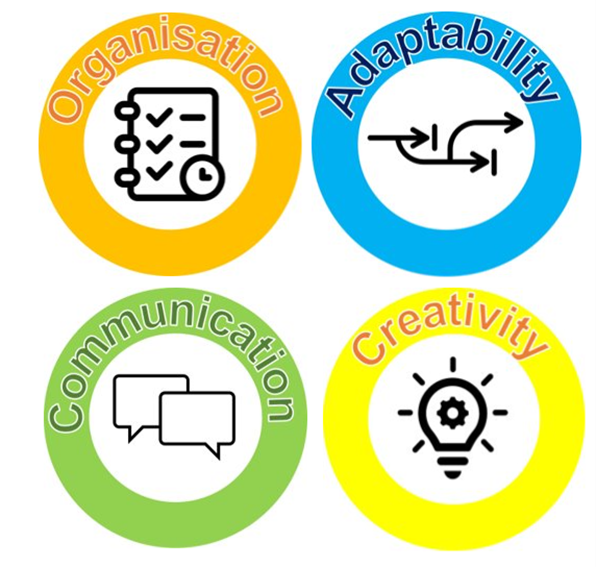 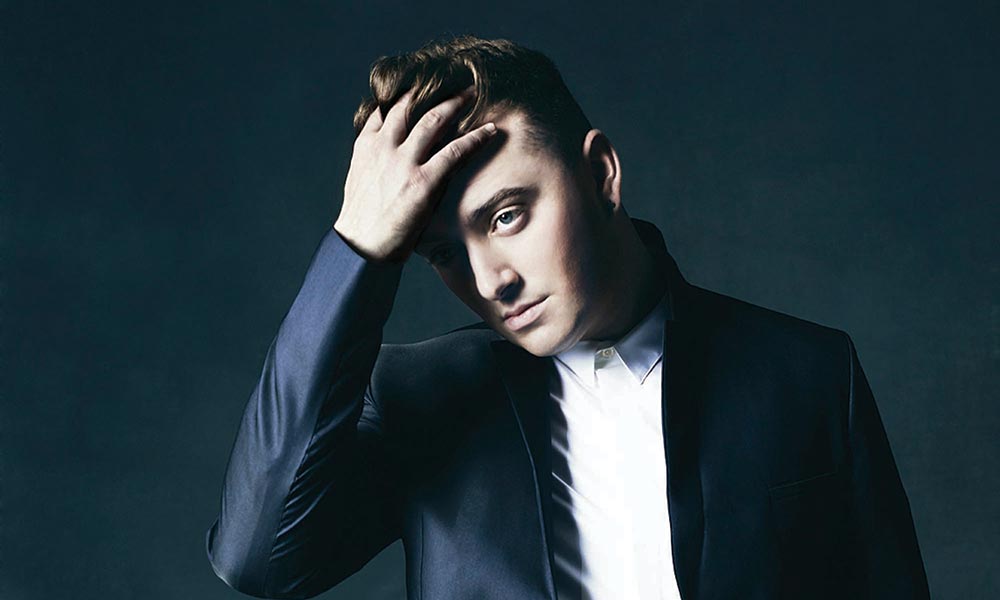 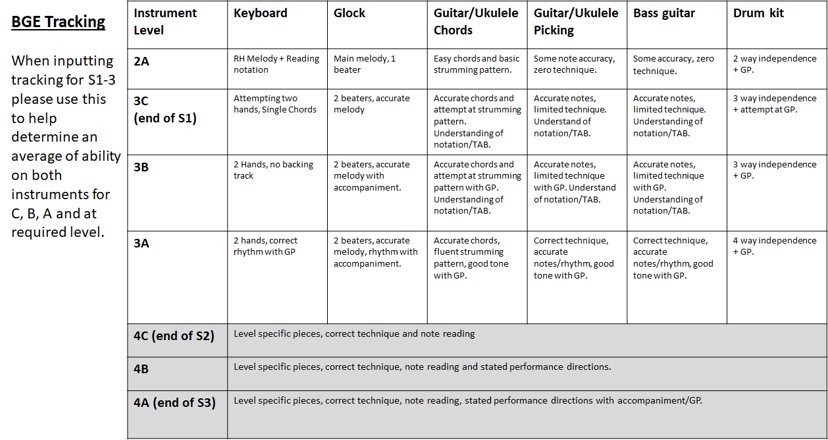 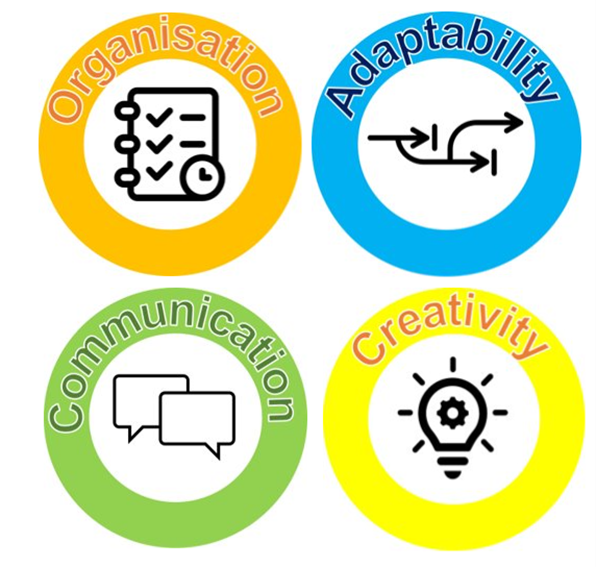 Evaluation